Napájecí zdroje lineární
Napájecí zdroje lineární

Ing. Jaroslav Bernkopf
1
Elektronika
Napájecí zdroje lineární
Definice
Napájecí zdroj je obvod nebo přístroj, který dodává elektrickou energii elektronickým zařízením.

Napájecí zdroj obvykle ze střídavého síťového napětí vyrábí malé napětí stejnosměrné. 

Toto stejnosměrné napětí často bývá 
stabilizované.
2
Elektronika
Napájecí zdroje lineární
Požadavky
Požadavky na zdroje
zajištění bezpečnosti = oddělení obvodu síťového od výstupního
změna velikosti napětí, obvykle z většího na menší
přeměna střídavého napětí na stejnosměrné = usměrnění
odstranění střídavé složky = odstranění zvlnění
stabilizace
3
Elektronika
Napájecí zdroje lineární
Bezpečnost
Kvůli bezpečnosti se musí oddělit výstup zdroje od sítě.

Bezpečné oddělení zajistí jen transformátor.

Pověra: 
Spínané zdroje jsou tak lehké, protože nemají transformátor.
 
Chyba, chyba, chyba !!!

Drtivá většina spínaných zdrojů má transformátor.
Ale transformátor je maličký, protože pracuje na vysokém kmitočtu. Proto na plošném spoji skoro nemusí být vidět.
4
Elektronika
Napájecí zdroje lineární
Rozdělení zdrojů
Napájecí zdroje
lineární
spínané

Lineární zdroj reguluje výstupní napětí tak, že "přebytečné" napětí a tím i "přebytečný" výkon se marní na sériově zapojeném regulačním prvku, např. tranzistoru. Proto je účinost malá. 
Transformátor pracuje na kmitočtu sítě, tj. 50 Hz.
Proto vychází velký transformátor i obvody pro odfiltrování střídavé složky.

Spínaný zdroj reguluje výstupní napětí dávkováním energie pomocí spínání – rozpínání obvodu přes bezeztrátovou součástku - cívku. Tím dosahuje velké účinnosti.
Transformátor pracuje na vysokém kmitočtu – desítky až stovky kHz.
Proto vychází malý transformátor i obvody pro odfiltrování střídavé složky.
5
Elektronika
Napájecí zdroje lineární
Porovnání zdrojů
6
Elektronika
Napájecí zdroje lineární
M4A  11/9/24
7
Elektronika
Napájecí zdroje lineární
Spínané zdroje
Spínanými zdroji se zabývá samostatná prezentace.

Zde se dále budeme zabývat jen zdroji lineárními.
8
Elektronika
Napájecí zdroje lineární
Blokové schéma
Transformátor oddělí nebezpečné síťové napětí od napájeného obvodu a změní (obvykle sníží) napětí.
Usměrňovač ze střídavého napětí transformátoru udělá stejnosměrné napětí.
Filtr ze zvlněného usměrněného napětí odstraní většinu střídavé složky (zvlnění).
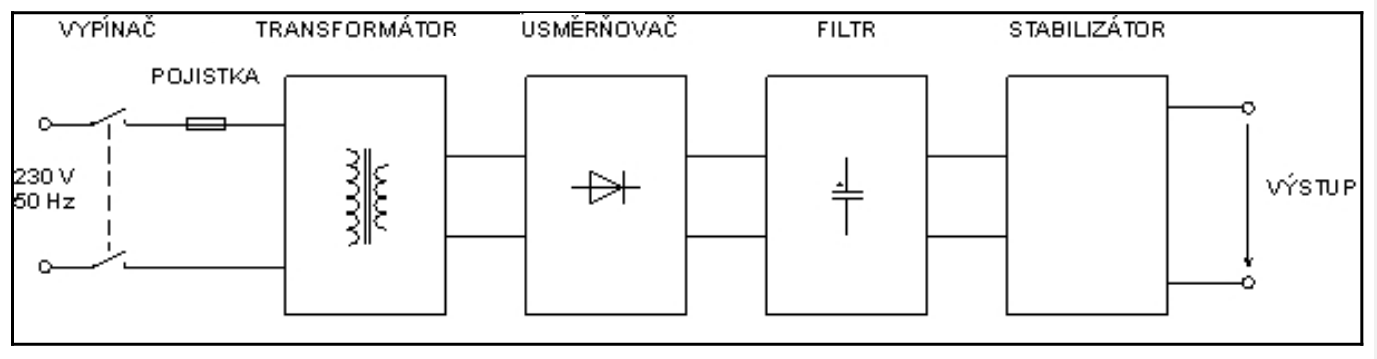 Stabilizátor odstraní zbytky střídavé složky a zajistí stabilitu, tj. nezávislost výstupního napětí na kolísání síťového napětí a na zátěži.
9
Elektronika